Здоровым быть – здорово!
2 В класс
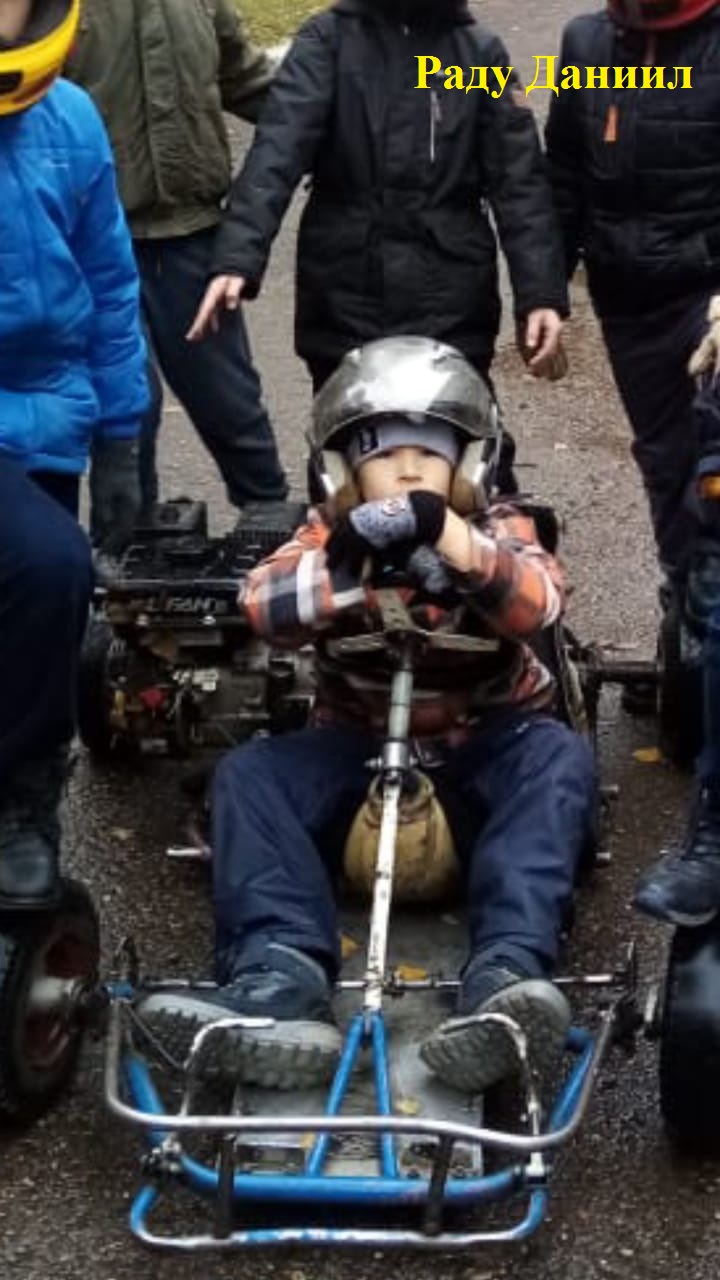 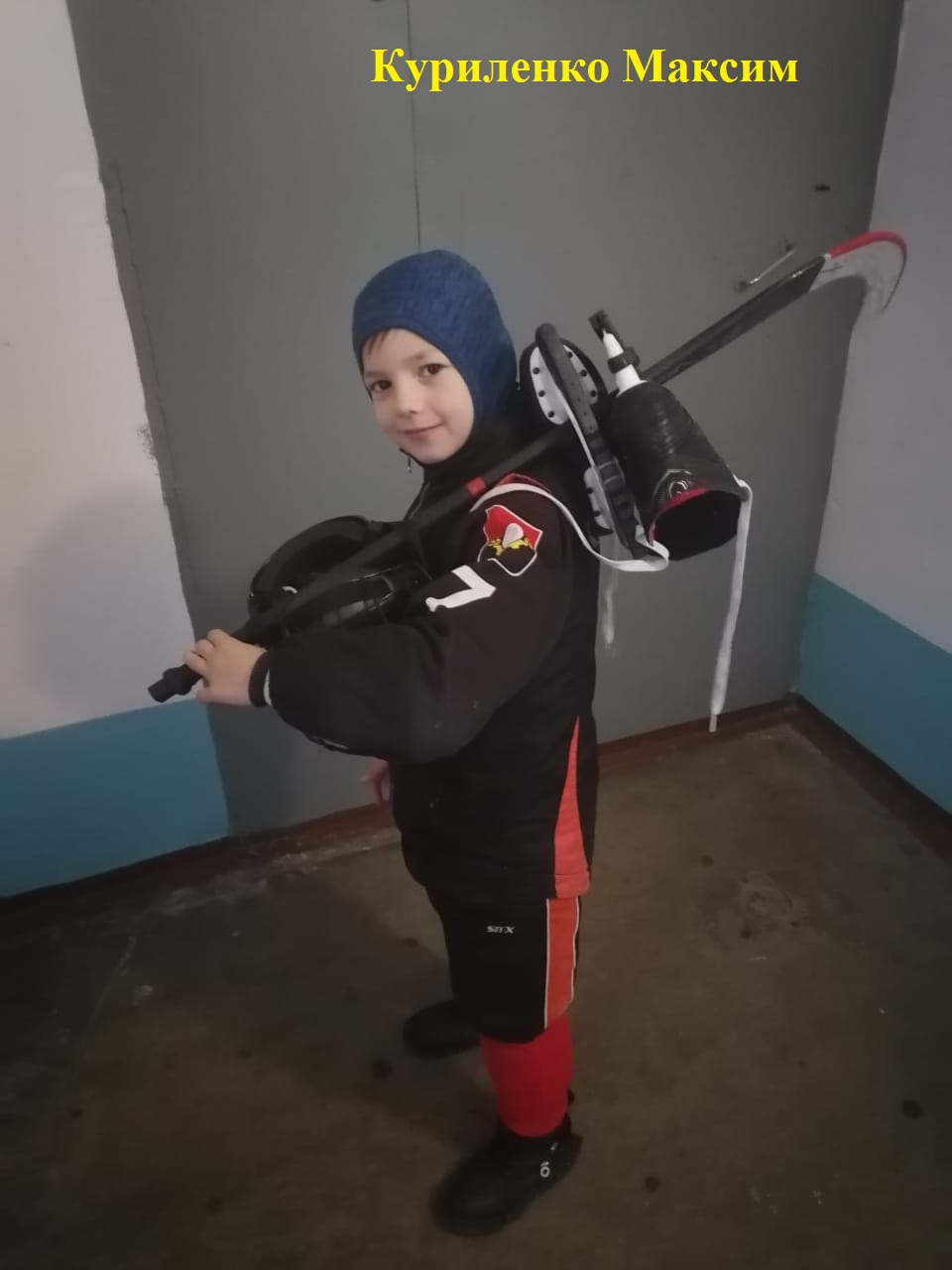 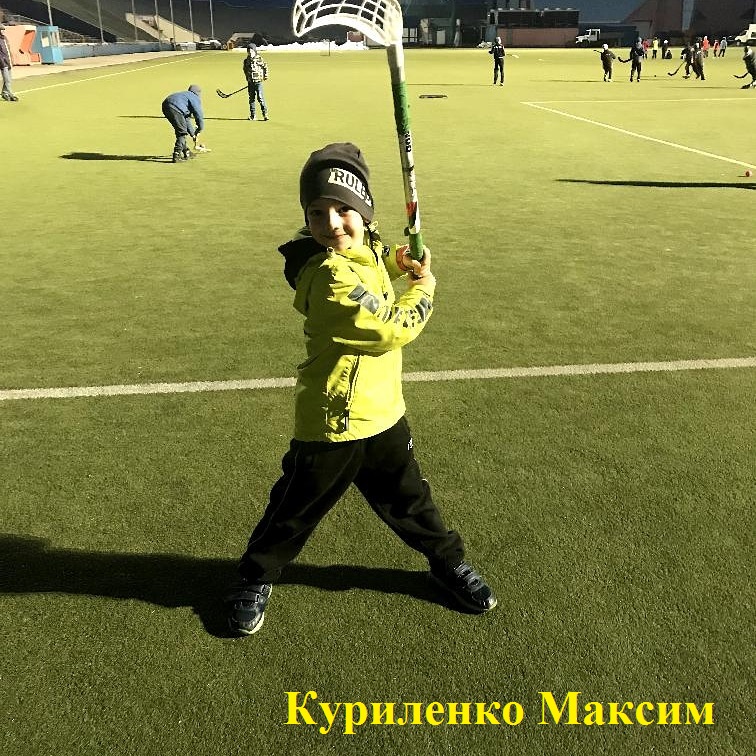 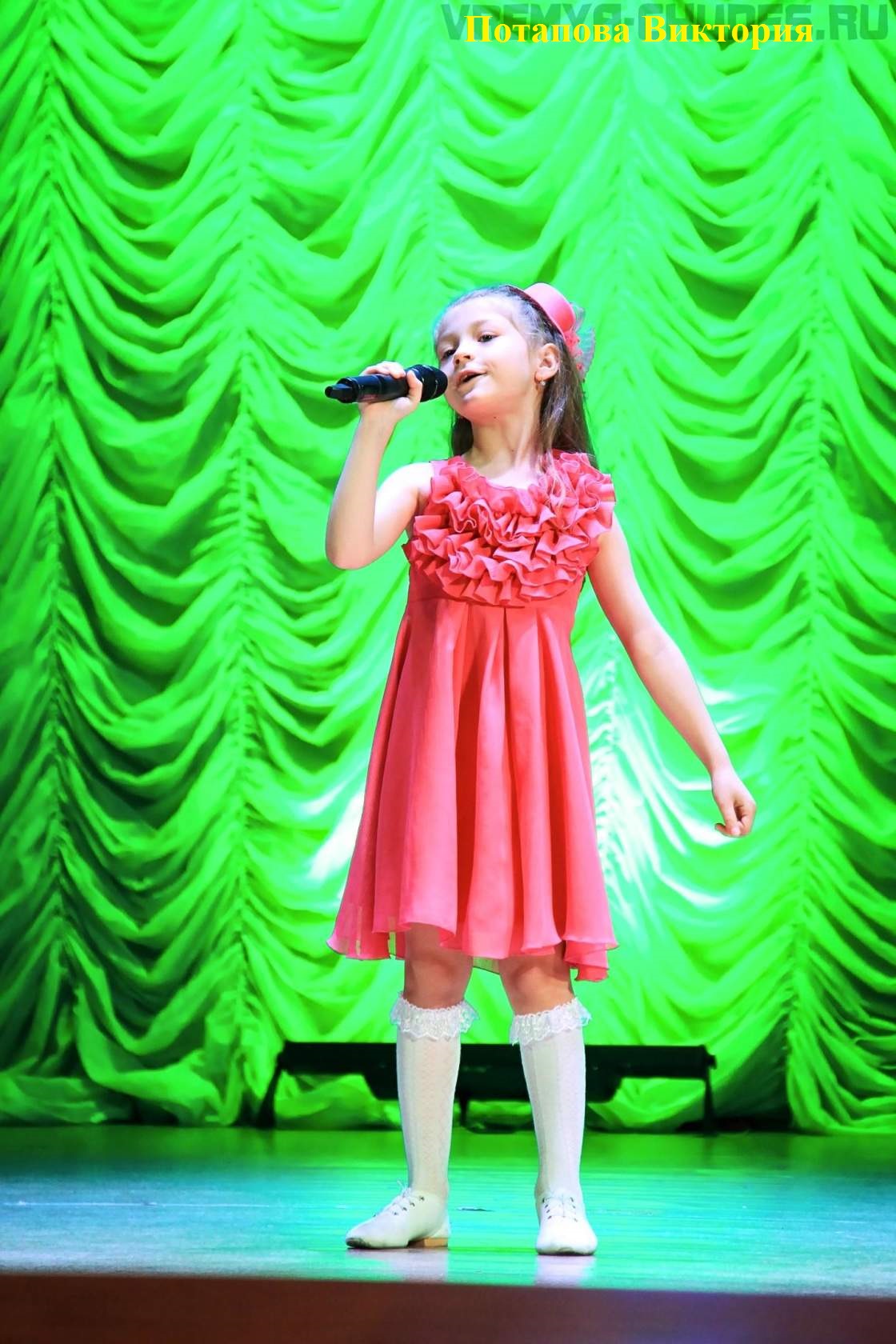 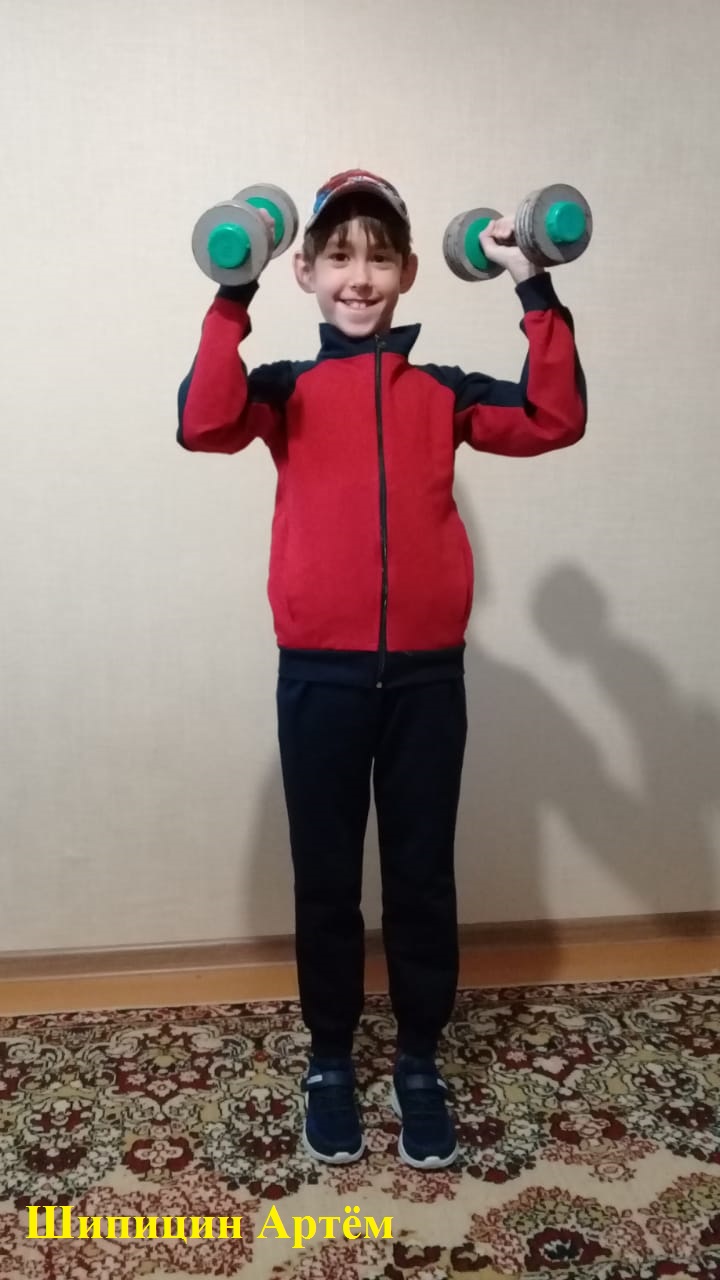 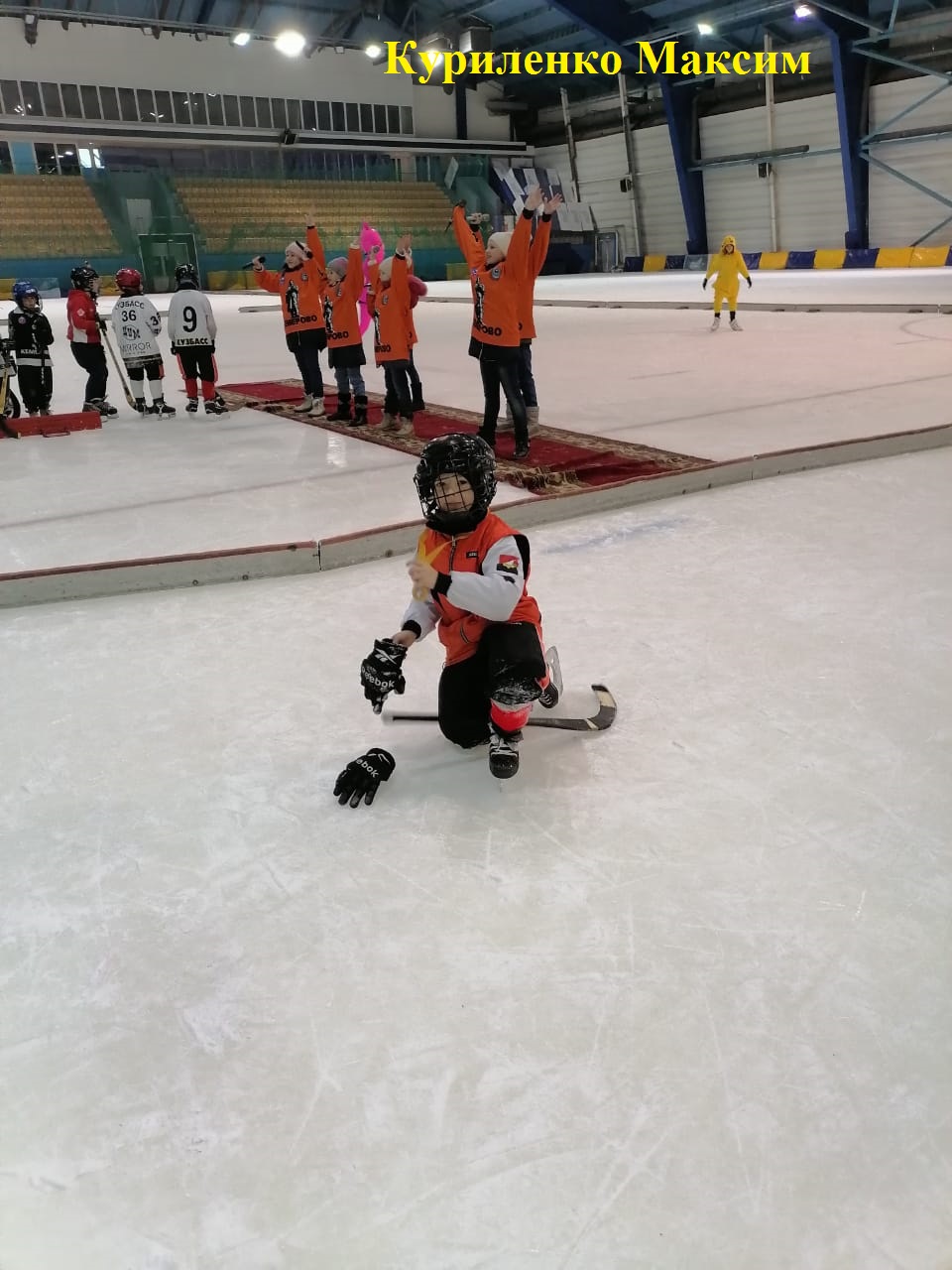 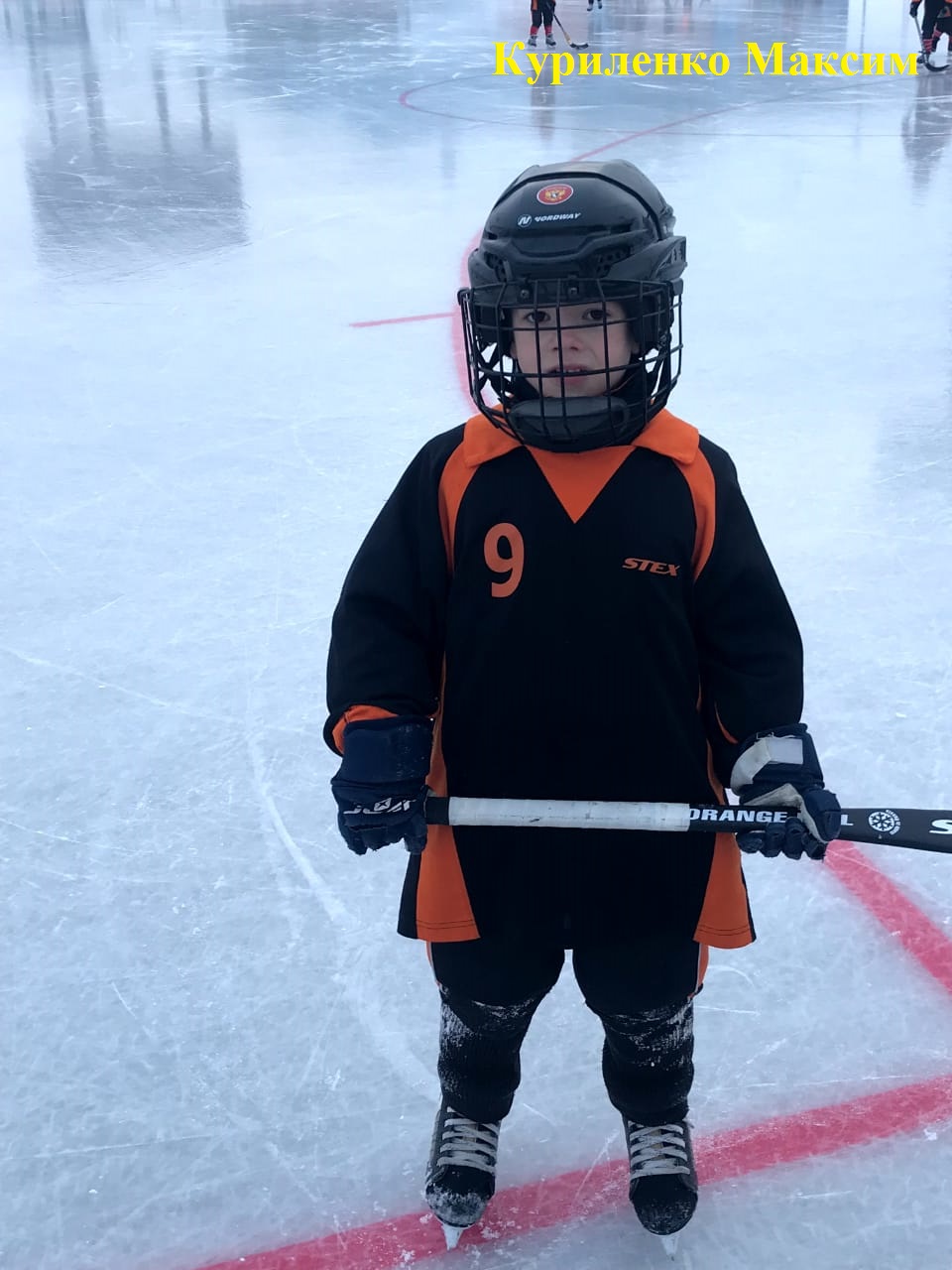 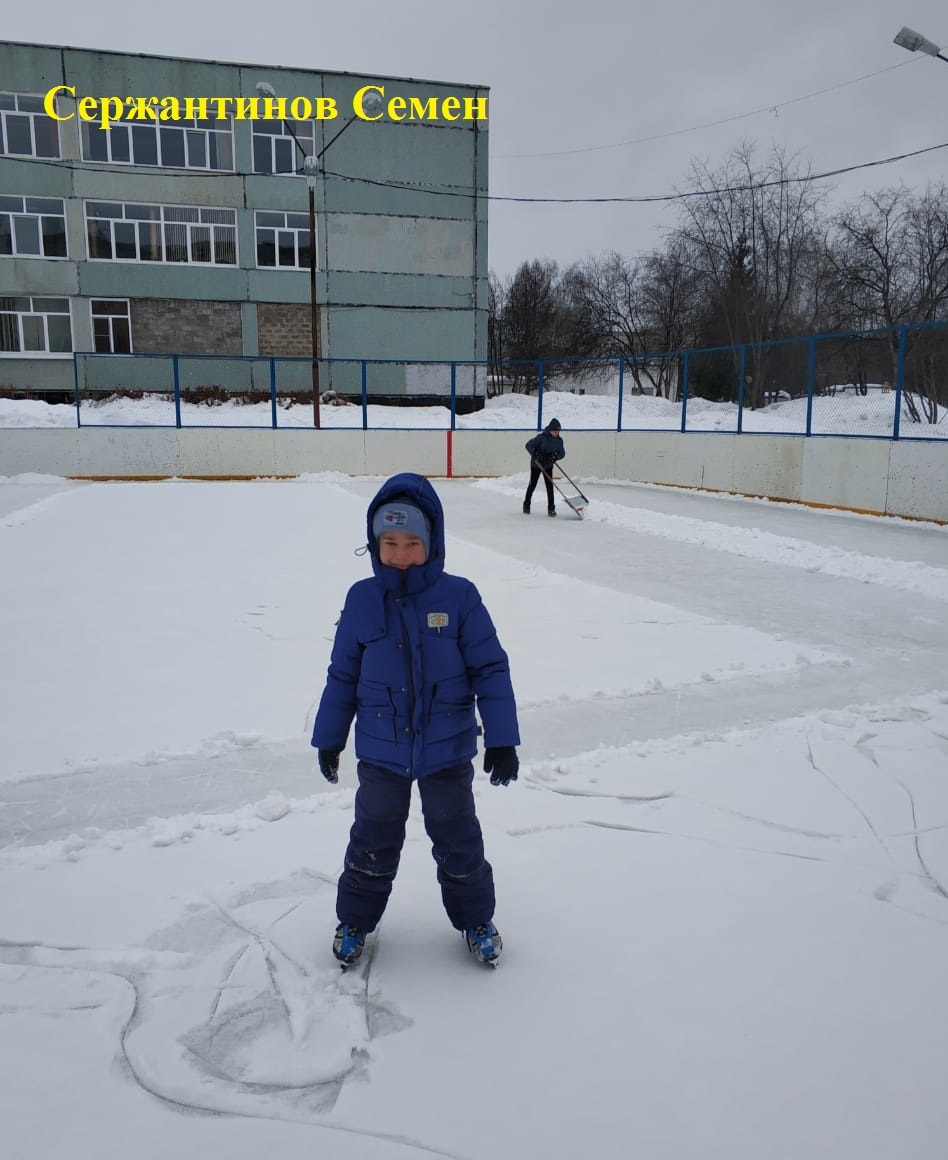 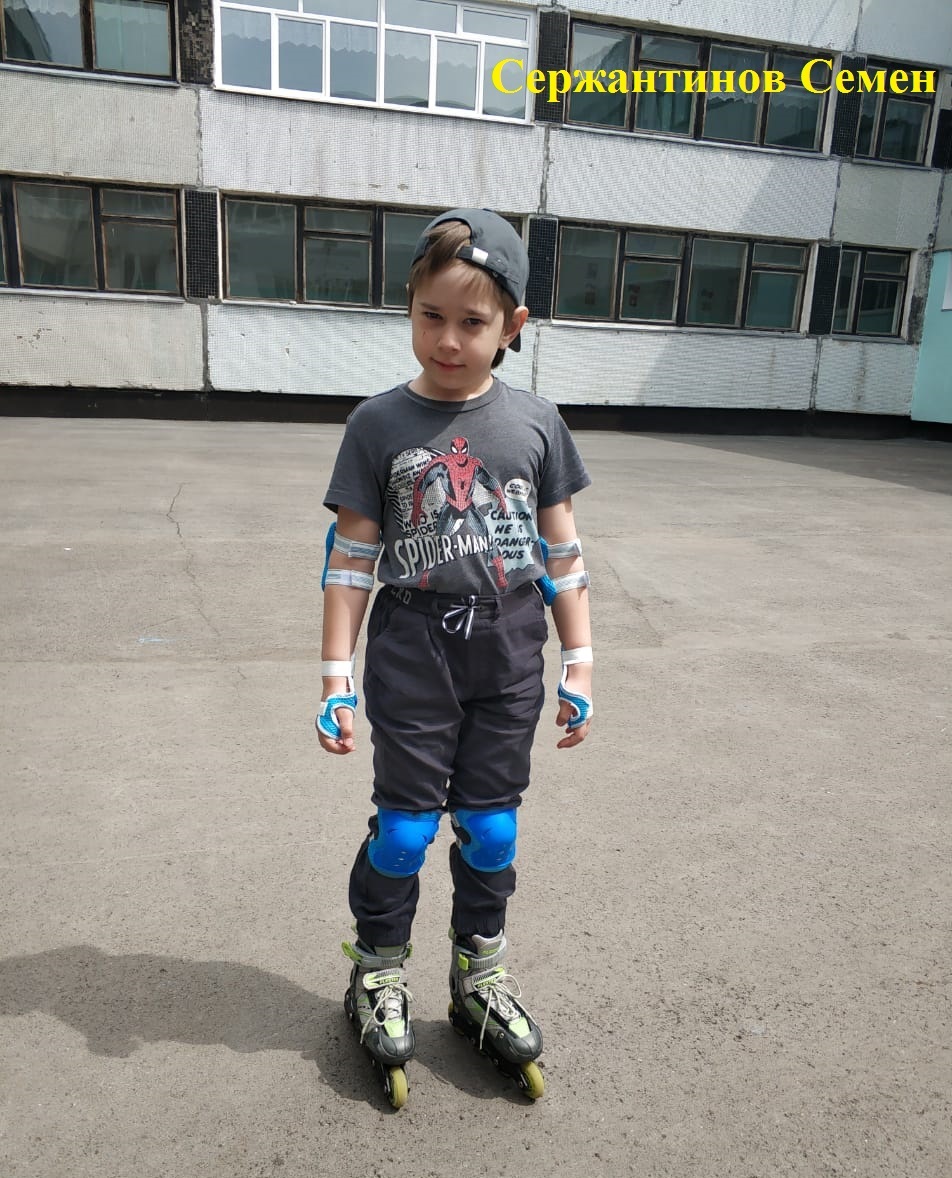 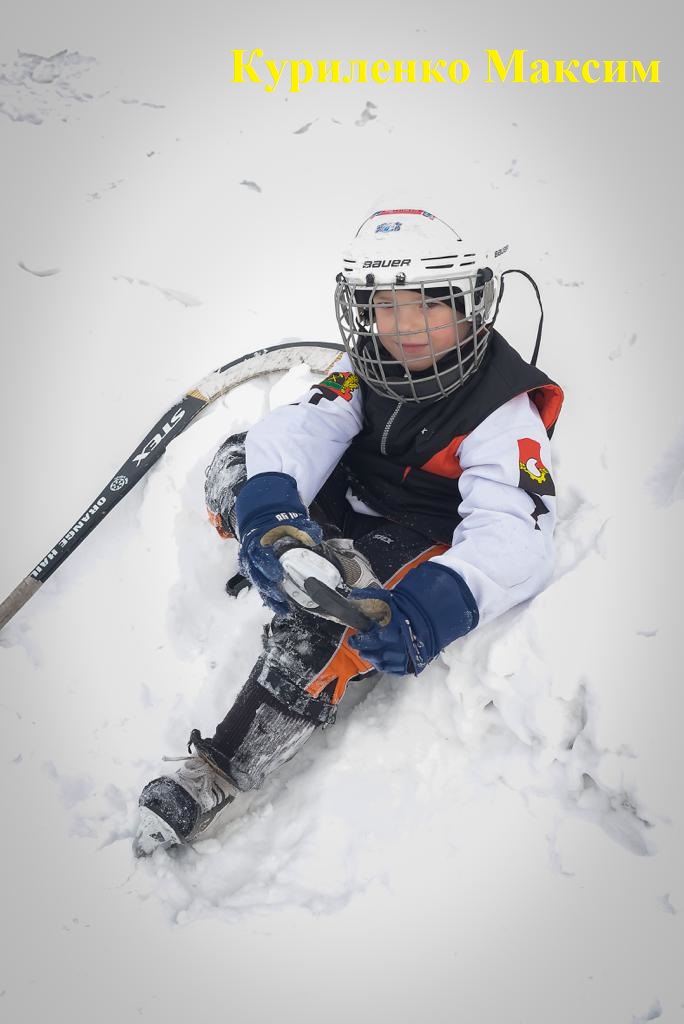 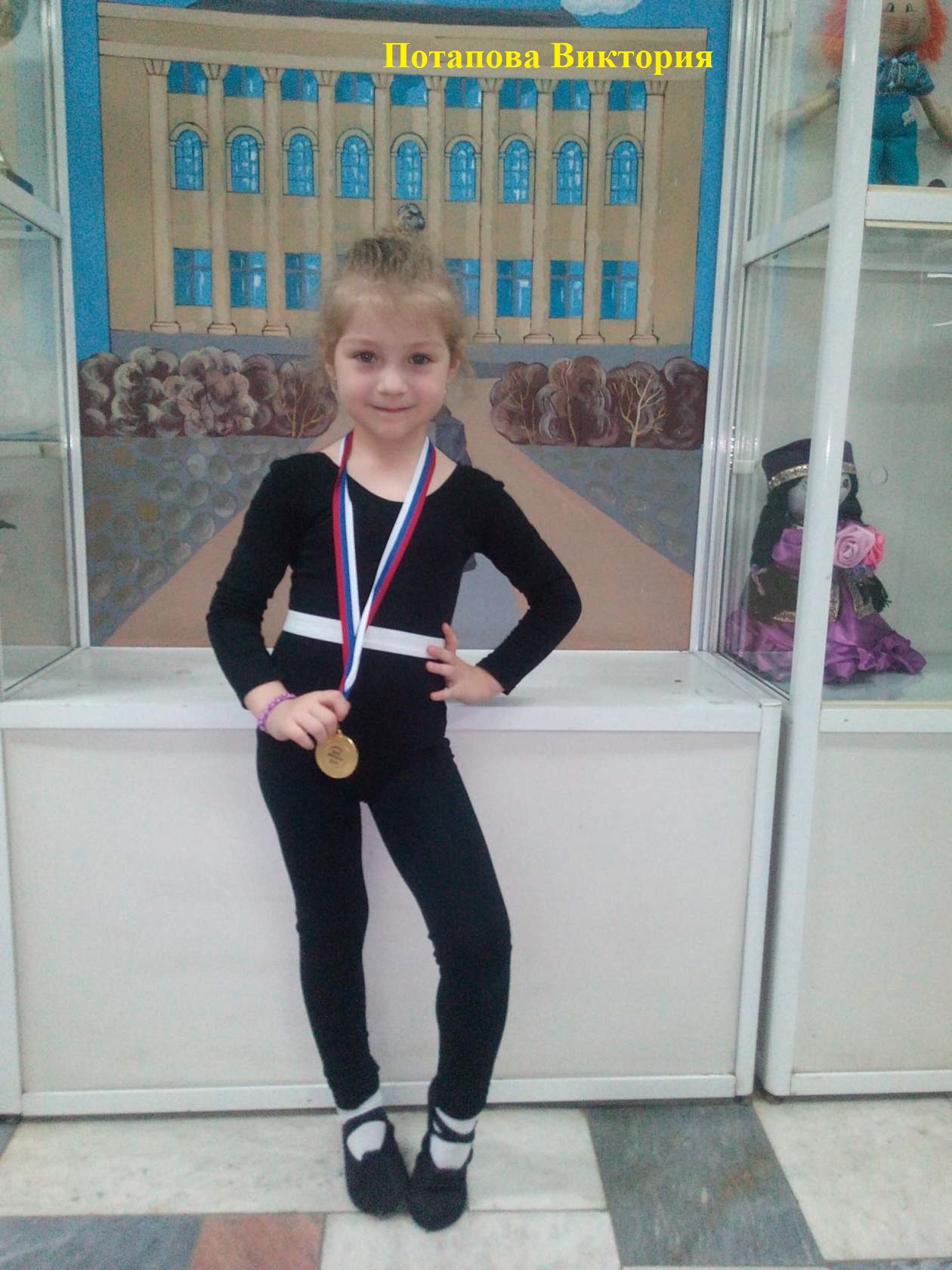 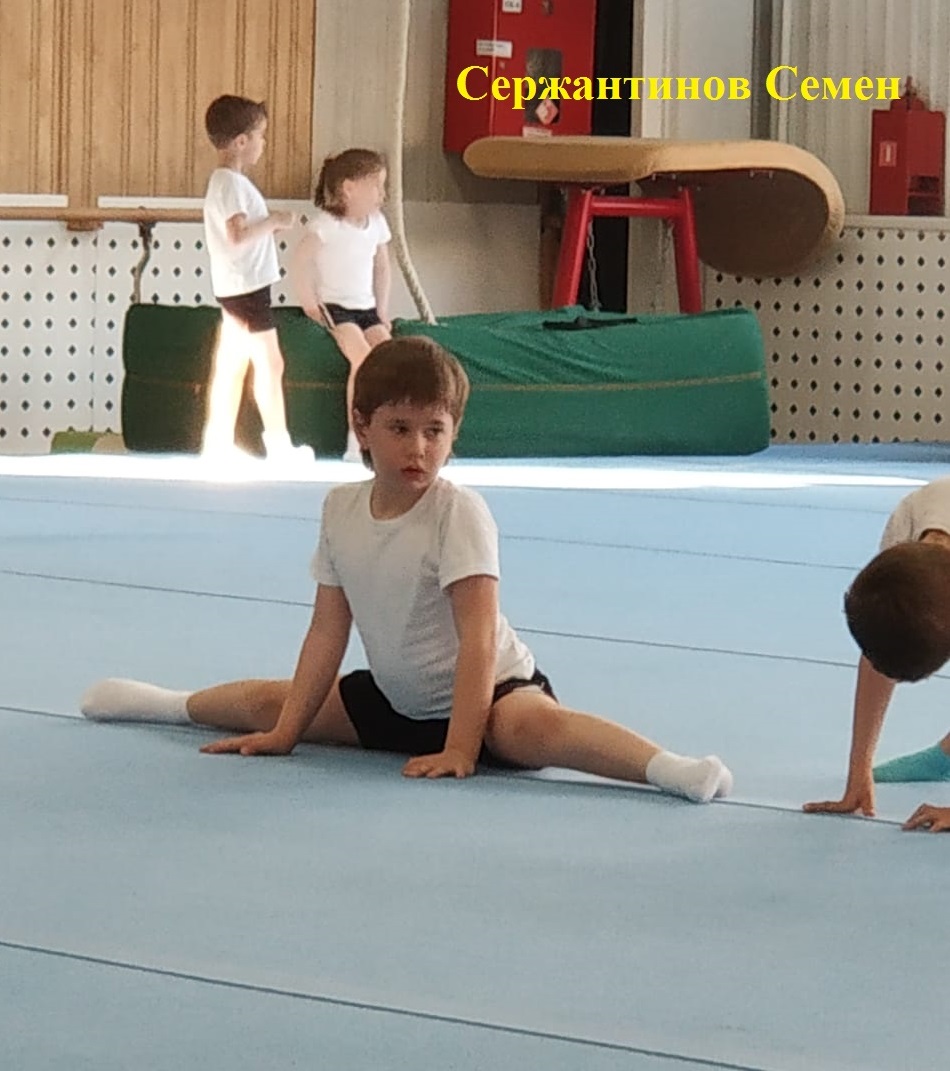